Modern devlete doğru
İMPARATORLUKLAR
Atina demokrasisinin, o dönemlerde dünyaya yayıldığını söylemek çok doğru olmayacaktır.
Atina gibi şehir devleti karşısında yayılmacı imparatorluklar ortaya çıkmıştır

Artan hammadde ihtiyacı, güçlenen ordu ve kişisel hırslar yayılmayı sürecin bir parçası haline getirmiştir.
Örneğin bir şehir devleti olarak M.Ö. 753 yılında ortaya çıkan Roma devleti yayılarak tüm Akdeniz’e hakim bir imparatorluğa dönüşmüştür.

Varlığı ise M.S. 476 yılına kadar devam etmiştir. Doğu Roma İmparatorluğu ise 1453 yılında İstanbul’un Fethi’ne kadar sürmüştür.

Bu muazzam süre boyunca hayatta kalabilmesi değişime uğrayarak sistemin oturmasının sağlanmış olmasıdır.
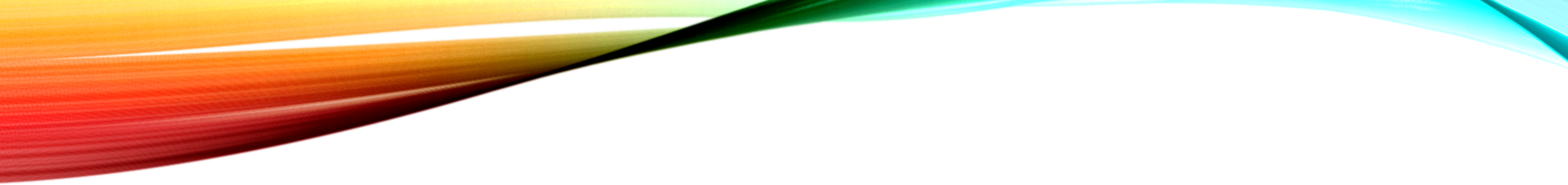 Roma imparatorluğu
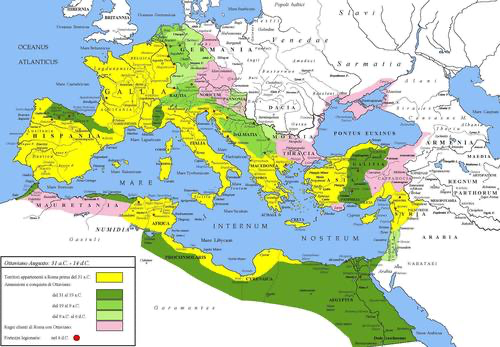 Kaynak: https://www.ancient.eu/article/835/fall-of-the-western-roman-empire/
İstanbul’un fethiyle birlikte fiilen yıkılan Doğu Roma İmparatorluğu’nun oluşturduğu sistem, Osmanlı Devleti tarafından da sürdürülmüştür.

Osmanlı Devleti 600 yıla yaklaşan ömrüyle dünyanın en büyük ve kalıcı devletlerinden birisi olmuştur. 

Bu başarısı hem uyguladığı sistem hem de askeri gücüyle doğrudan ilişkilidir.
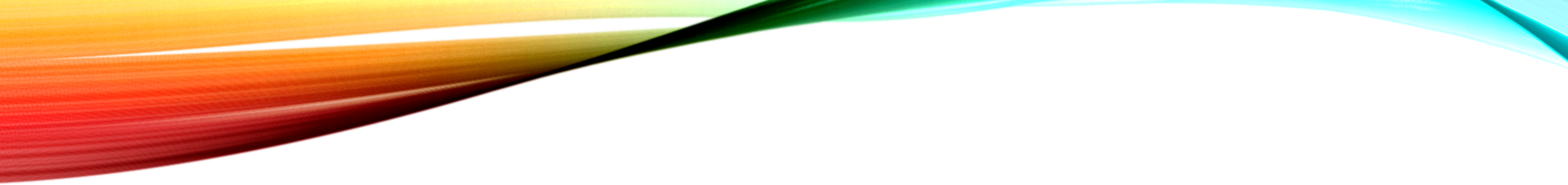 Osmanlı imparatorluğu
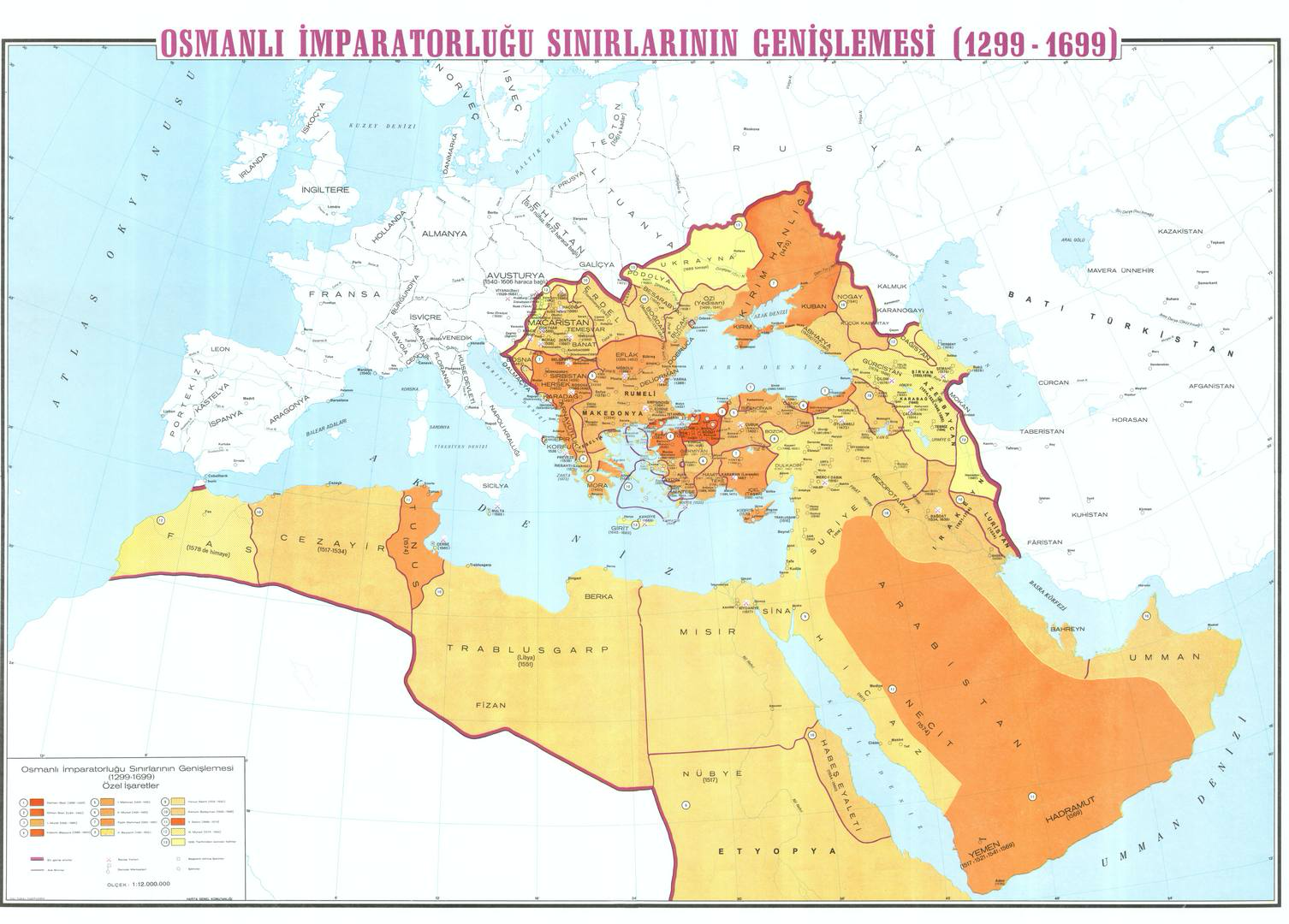 Kaynak: https://www.harita.gov.tr/urun-21-1-12-000-000-olcekli-osmanli-imparatorlugu-haritasi.html
Uzun yıllar boyunca hakimiyet sürdüren devletler fetih siyaseti sürdürmüşlerdir.

Gelişen hammadde ihtiyacı, kaynak yaratma bu fetihlerin motivasyonuydu.

Diğer taraftan din konusu da önemli çatışma unsuru olarak göze çarpmaktadır. Doğu’ya Kudüs için yapılan Haçlı Seferleri bunun tipik örnekleridir.
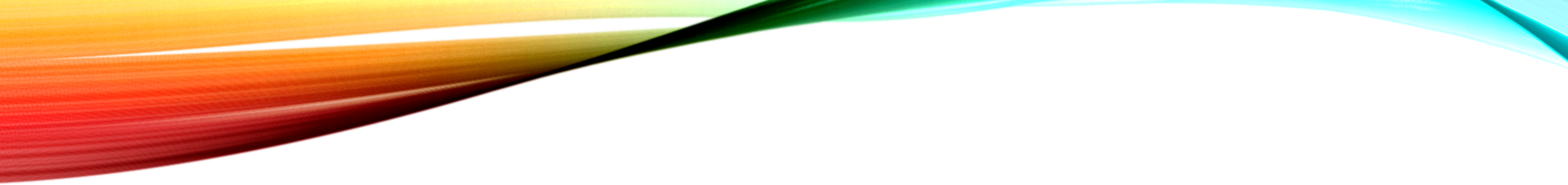 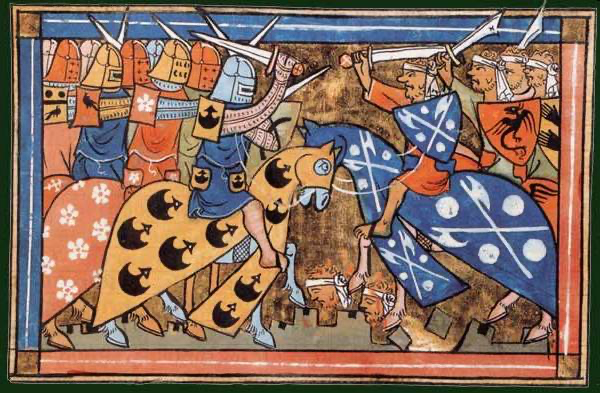 https://en.wikipedia.org/wiki/Crusades#/media/File:Combat_deuxième_croisade.jpg
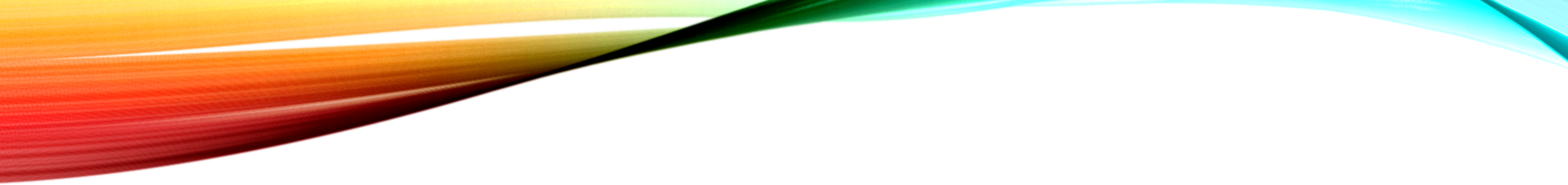 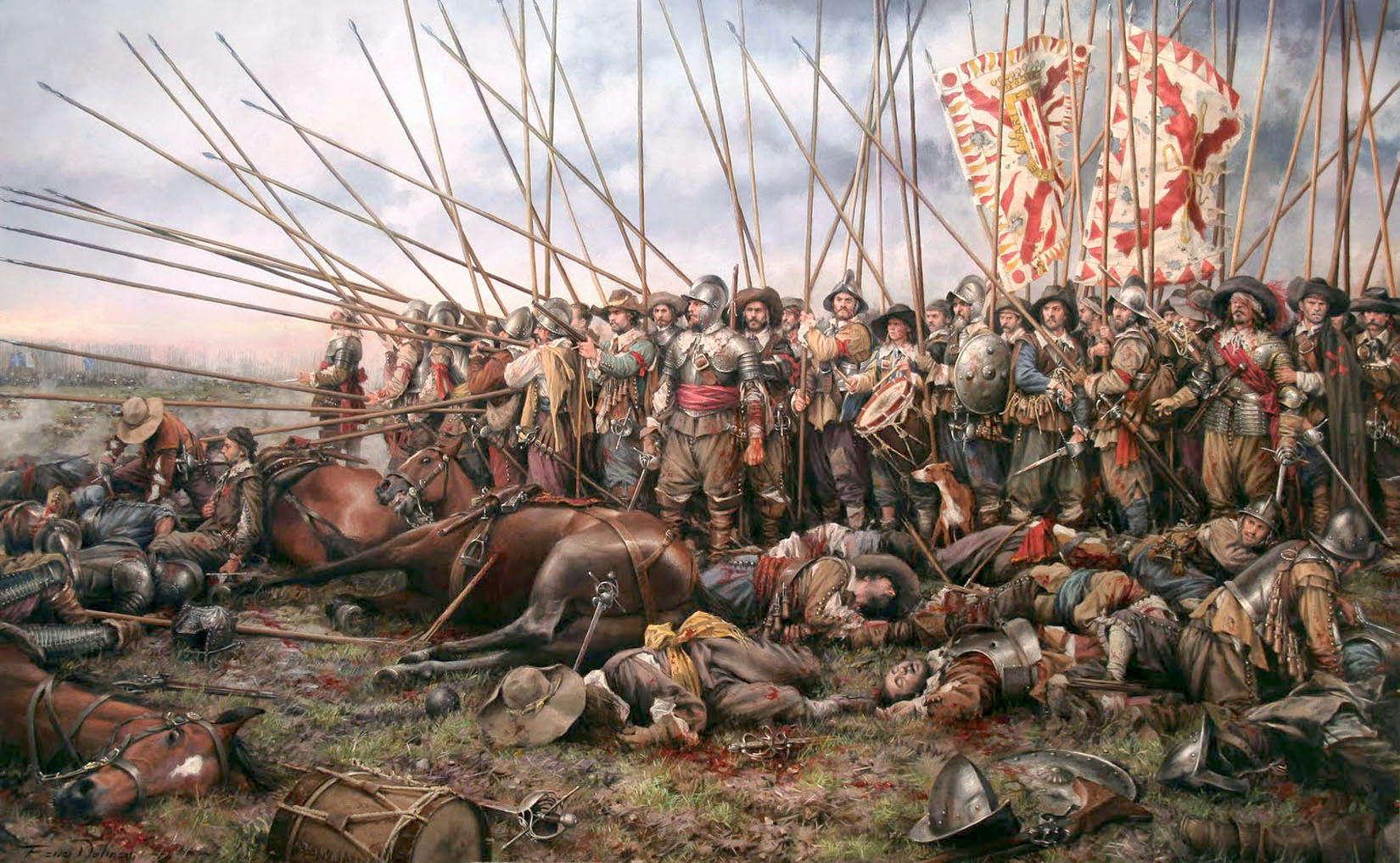 Klasik devletten modern devlete geçiş din çatışması olarak gözüken 1618-1648 yılları arasında yaşanan 30 Yıl Savaşları ardından imzalanan Vestfalya Antlaşması ile mümkün olmuştur.